Об анализе влияния сайта научной организации на наукометрические показатели
Е.С. Быховцев, А.Е. Гуськов, Д.В. Косяков, Д.А. Дочкин, И.В. Шабальников
DICR, Новосибирск, 2014
Наукометрические показатели: Проблема 2,44
Указ президента от 07.05.2012 «О мерах по реализации государственной политики в области образования и науки»
«увеличение к 2015 году доли публикаций российских исследователей в общем количестве публикаций в мировых научных журналах, индексируемых в базе данных «Сеть науки» (WEB of Science), до 2,44 процента» 












«вхождение к 2020 году не менее пяти российских университетов в первую сотню ведущих мировых университетов согласно мировому рейтингу университетов»
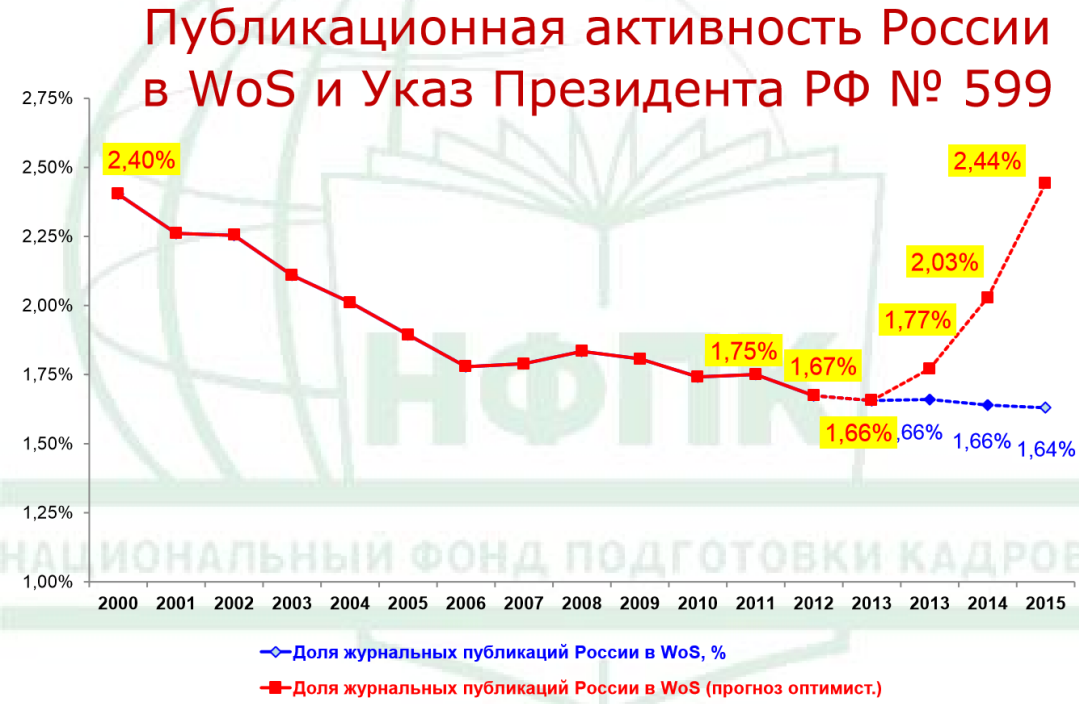 03.12.2014
2
Проблемы
Низкая доступность научных результатов и публикаций

Небольшой объем российских публикаций в Web Of Science (1.6 - 1.7%)

Небольшой объем цитирования российских публикаций

Низкие наукометрические показатели (индекс Хирша, импакт-фактор)

Низкий рейтинг веб-сайтов российских научных организаций (лишь 9 организаций находятся в первых 500 рейтинга webometrics.info, что составляет 1.8%)
03.12.2014
3
Системы, влияющие на видимость публикации
Системы идентификации: 
Orcid
researcherID 
DOI
SPIN
Открытые архивы: 
arxiv.org
CyberLeninka.ru

Дополнительные системы
Системы контекстного поиска 
Google
Yandex
Bing
Webometrics.info
Библиографические БД:
Web Of Science 
Scopus
Google Scholar 
РИНЦ
Аналитика публикаций: 
InCites
Elsivier SciVal
ScienceIndex
MapOfScience.ru 
Социально-научные сети: 
Mendeley.com 
ResearchGate
03.12.2014
4
CRIS
CUrrent Research Information System
03.12.2014
5
CRIS: стандарты хранения данных о научных исследованиях
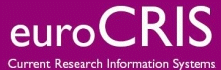 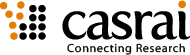 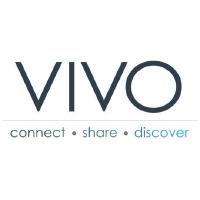 03.12.2014
6
CERIF http://www.eurocris.org
03.12.2014
7
CASRAI http://casrai.org
03.12.2014
8
VIVO http://vivoweb.org
03.12.2014
9
Коммерческие CRIS
Управление
Рабочие процессы
Поиск спонсоров
Научное руководство
Представление результатов
На веб-сайте
Отчеты
Резюме
Аналитика
Поиск зависимостей
Оценка деятельности
Научная деятельность
Менеджер статей
Менеджер профилей научных систем
Поиск соавторов
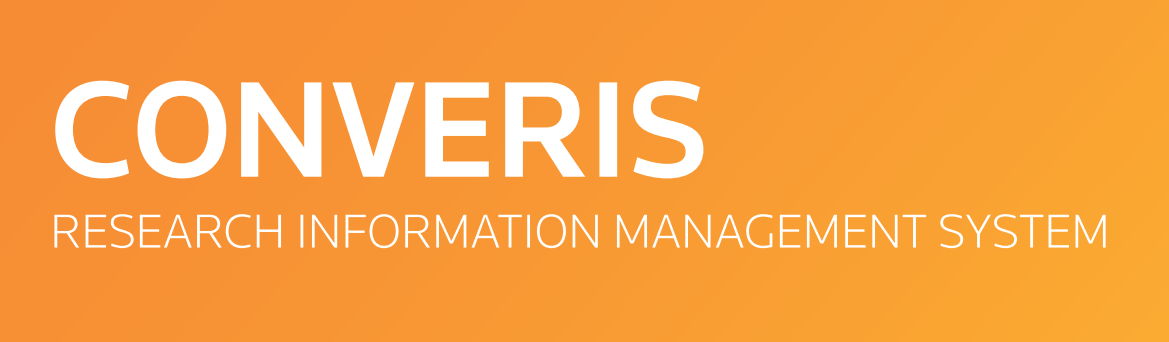 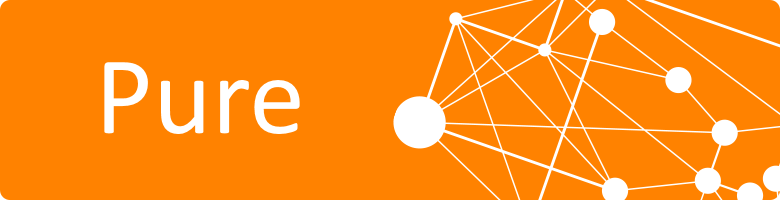 Интеграция
CERIF, CASRAI, VIVO 
WebOfScience
Scopus
Scholar
ResearchGate
Mendeley
…
03.12.2014
10
Сайт института
Получающий данные из CRIS
03.12.2014
11
CRIS
Схема системы сайтов для научных организаций
03.12.2014
12
Сайт ИВТ СО РАН – Домашняя страница
03.12.2014
13
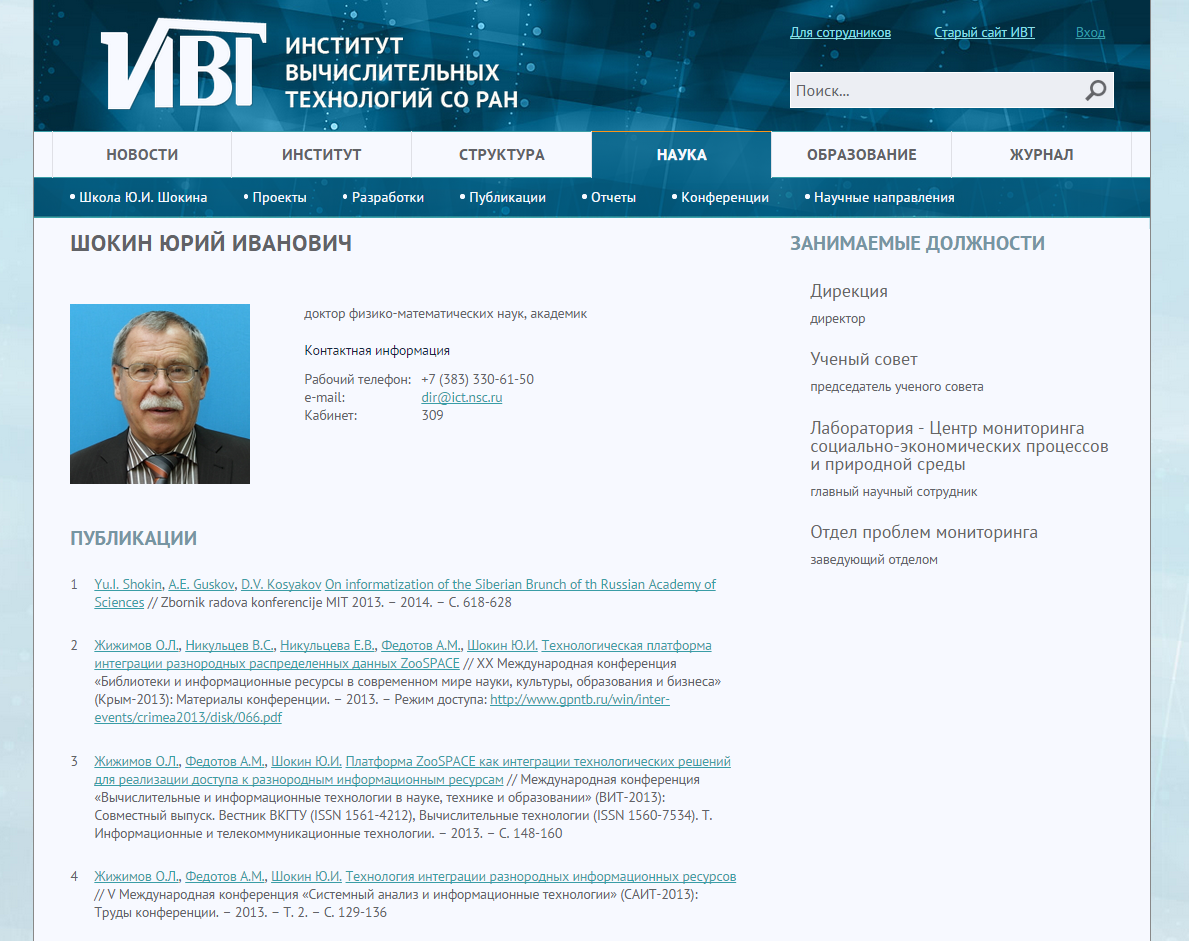 Сайт ИВТ СО РАН – Карточка персоны
03.12.2014
14
Анализ
Влияния веб-сайта на наукометрические показатели
03.12.2014
15
Отслеживаемые показатели
03.12.2014
16
Объекты исследования и веб-пространство
03.12.2014
17
Способы отслеживания
Замеры цитирований по публикациям выбранных направлений
Google Analytics
Географическое расположение пользователей сайта
Карта поведения пользователей сайта
Статистика посещения страниц
Страницы перехода на сайт (Поисковые запросы, внешние ссылки)
Статистика скачиваний материалов сайта
Яндекс.Метрика
Рейтинг Webometrics.info
Позиция в поисковой выдаче
03.12.2014
18
Зачем приходят на сайт? Статистика просмотра страниц сайта
*Статистика дана без учета заходов на главную страницу
**Статистика за период: 25 октября 2014 г.-25 ноября 2014 г.
03.12.2014
19
Зачем приходят на сайт? Статистика просмотра страниц сайта
*Статистика дана без учета заходов на главную страницу
**Статистика за период: 25 октября 2014 г.-25 ноября 2014 г.
03.12.2014
20
Зачем приходят на сайт? Статистика просмотра страниц сайта
*Статистика дана без учета заходов на главную страницу
**Статистика за период: 25 октября 2014 г.-25 ноября 2014 г.
03.12.2014
21
Зачем приходят на сайт? Статистика просмотра страниц сайта
*Статистика дана без учета заходов на главную страницу
**Статистика за период: 25 октября 2014 г.-25 ноября 2014 г.
03.12.2014
22
Зачем приходят на сайт? Статистика просмотра страниц сайта
*Статистика дана без учета заходов на главную страницу
**Статистика за период: 25 октября 2014 г.-25 ноября 2014 г.
03.12.2014
23
Зачем приходят на сайт?
Статистика просмотров страниц
(ИВТ: Всего за ноябрь)

Организационная информация
Списки сотрудников (38,60 %)
Новости (8,13%)
Информация об институте (5,94%)
Информация о семинарах (4,74%)
Научная деятельность
Деятельность диссоветов (9,29%)
Информация о конференциях (4,63%)
Научные публикации (3,70%)
Научные результаты
Статистика просмотров страниц
(ИНГГ: Всего за ноябрь)

Организационная информация
Списки сотрудников (35,19 %)
Новости (23,76%)
Информация об институте (13,47%)
Информация о семинарах (0,56%)
Научная деятельность
Деятельность диссоветов (9,68%)
Информация о конференциях (1,85%)
Научные публикации (5,41%)
Научные результаты (0,28%)
03.12.2014
24
Новые посетители. ИВТ СО РАН
*Статистика за период: 25 октября 2014 г.-25 ноября 2014 г.
03.12.2014
25
Новые посетители. Города России. ИВТ СО РАН
*Статистика за период: 25 октября 2014 г.-25 ноября 2014 г.
03.12.2014
26
Пример данных
03.12.2014
27
Пример данных: ResearchGate
03.12.2014
28
Дальнейшие планы
Определить зависимость между количеством цитирований в разных системах
Определить, как влияет наличие полного текста статьи на сайте на 
Количество просмотров статьи на сайте
Количество внешних ссылок на статью
Цитируемость статьи
Определить то, насколько влияет использование той или иной системы, на уровень цитирования (например, с помощью индекса Матвея)
03.12.2014
29
Оценка эффективности
Место в рейтингах
Высокие позиции в тематическом поиске
Внешние ссылки на целевые страницы сайта
Повышение рейтингов Google Scholar, Microsoft Academic Search и т.д.
Рост цитирования
03.12.2014
30
Показатели для рейтинга
Size (S). Number of pages recovered from four engines: Google, Yahoo, Live Search and Exalead. For each engine, results are log-normalised to 1 for the highest value. Then for each domain, maximum and minimum results are excluded and every institution is assigned a rank according to the combined sum.
Visibility (V). The total number of unique external links received (inlinks) by a site can be only confidently obtained from Yahoo Search, Live Search and Exalead. For each engine, results are log-normalised to 1 for the highest value and then combined to generate the rank.
Rich Files (R). After evaluation of their relevance to academic and publication activities and considering the volume of the different file formats, the following were selected: Adobe Acrobat (.pdf), Adobe PostScript (.ps), Microsoft Word (.doc) and Microsoft Powerpoint (.ppt). These data were extracted using Google and merging the results for each filetype after log-normalising in the same way as described before.
Scholar (Sc). Google Scholar provides the number of papers and citations for each academic domain. These results from the Scholar database represent papers, reports and other academic items.
03.12.2014
31
Спасибо за внимание!
03.12.2014
32